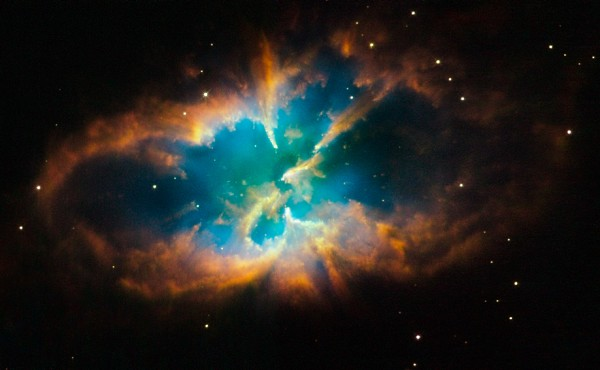 ZEMLJA - NASTANEK
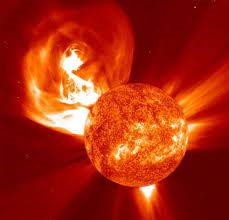 1. Oblak poln zvezd.

2. Ledeni kosi, kamni in plini se združijo. Nastanejo planeti, med njimi Zemlja, pred 4,6 milijarde let .

3. Zemlja polna magme. Vroča, tekoča gmota.

4. Začne deževati. Zemlja se počasi ohlaja. Oblikuje se zunanja skorja.

5. Prve oblike življenja se na Zemlji pojavijo pred 3800 milijoni let
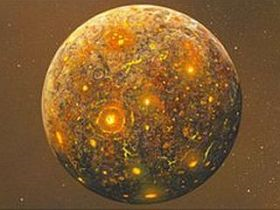 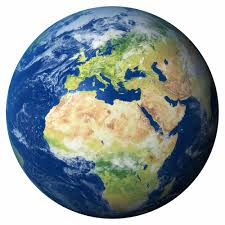 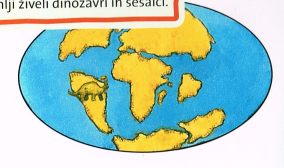 ZEMLJA  SKOZI ČAS
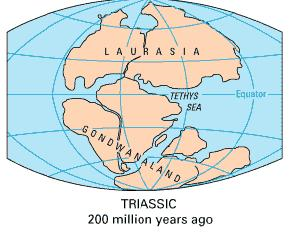 V geološko obdobju KREDA (150 mio let). Takrat so tam živeli dinozavri.


Med ledeno dobo pred 1000 leti je površje bilo v ledenikih.
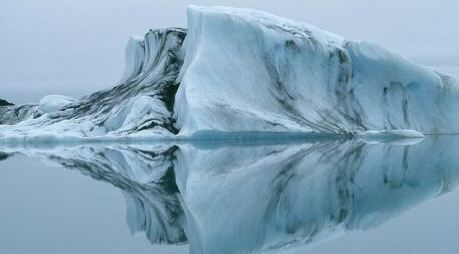 Pangea zadnja velika celina
Nastali sta Lavrazija in Gondvana
Po zadnji ledeni dobi je planet Zemlja dobil sedanjo obliko površja. A še danes se zaradi tektonskih premikov zemljino površje spreminja.
NOTRANJA SESTAVA ZEMLJE
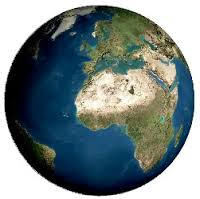 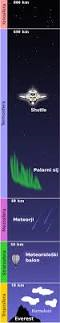 ZUNANJA SESTAVA ZEMLJE
LITOSFERA – kamniti ovoj (kopno)
HIDROSFERA – vodni ovoj (vsi vodni viri na Zemlji)
ATMOSFERA – plinski ovoj (ima 5  plasti in se razteza pribl. 500 km v vesolje
troposfera (letija naša letala)
stratosfera (ozonski plašč)
mezosfera (zvezdni utrinki)
termosfera (severni sij)
ekosfera (vesolje)
CELINE IN OCEANI
CELINE:                                              
Severna Amerika
Južna Amerika
Evropa 
Azija
Avstralija
Afrika
Antarktika
OCEANI:
Indijski ocean
Tihi ocean
Atlantski ocean
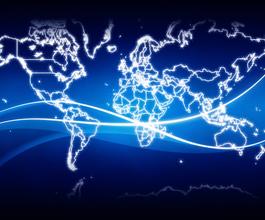 NEKAJ DEJSTEV O PLANETU ZEMLJA:
Tretji planet od sonca po vrsti.
Oddaljenost od sonca: 150 milijonov km.
Nagnjenost osi: 23 stopinj, 27 minut
Posledica nagnjenosti so: letni časi, različni toplotni pasovi in zaradi tega različno rastje.
Masa Zemlje: 6 milijard ton
Pot Zemlje okoli sonca – 365 dni, 6 ur, 9 minut in 9 sekund